A device to recordnatural daily wrist motion
MS Thesis Defense

Surya Prakash Sharma

Committee Members:
Dr. Adam Hoover (Chair)
Dr. Ian Walker
Dr. Jason Hallstrom


November 24, 2014
[Speaker Notes: Hello and welcome

Titled “A device to record natural daily wrist motion”

Grab some snacks]
Outline
Motivation and Background

Methods

Results

Conclusion
[Speaker Notes: We’re going to discuss

Why

How

What were the results

What did we learn]
Motivation
Our vision:  Wrist-worn eating activity monitor
Previous work:  81% accuracy detecting periods of eating (44 subjects, 1 day)86% accuracy counting bites during eating (49 subjects, 1 meal)
Need:  device to record large number of people for long period of time
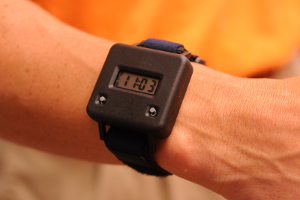 The bite counter
[Speaker Notes: Create wrist worn eating activity monitor

Work done by our group previously attained 81% accuracy when trying to detect periods of eating

Further they could count the number of bites during these meals with 86% accuracy

Our group now needs more data to improve these algorithms, for which we plan to create a device to record wrist movement across a large number of subjects for a long period of time.]
Background (cont)
Recording wrist movement data requires three basic components

Accelerometer – Translational motion
Gyroscope – Rotational Motion
Memory – Store Data
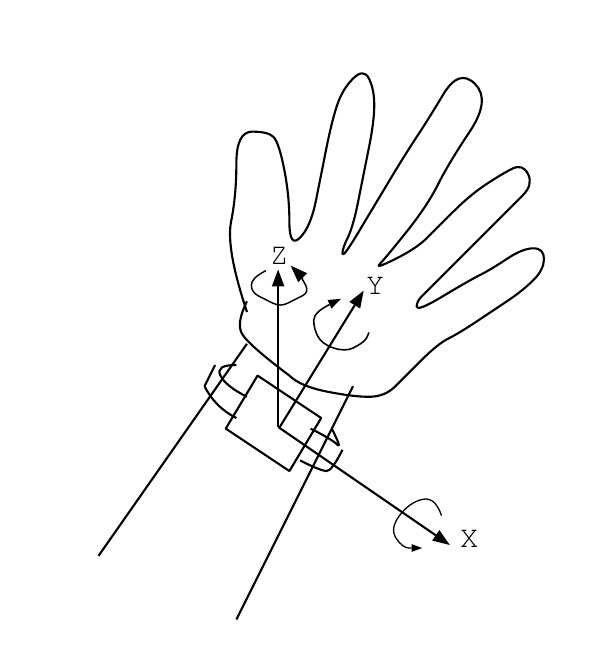 Background
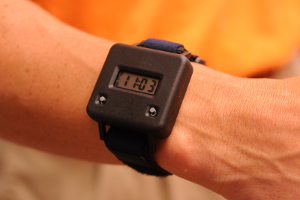 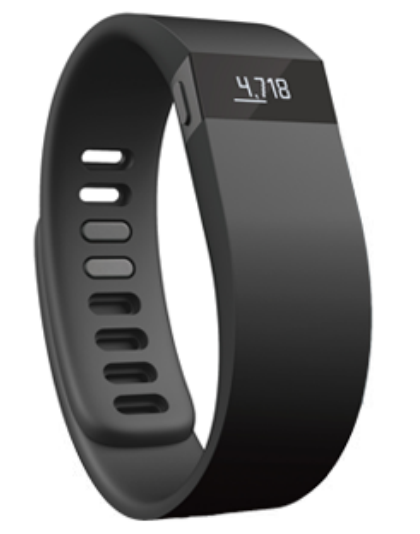 Multiple wrist worn devices available.
None has addressed the need of recording translational and rotational wrist movement data.
Many devices do not contain all the required sensors
Others have unneeded features increasing cost, weight and discomfort, while reducing battery life.
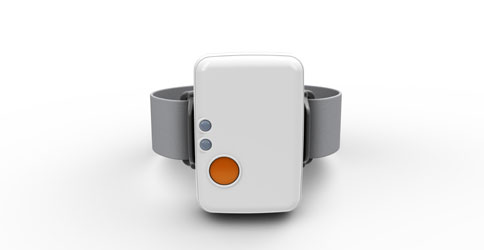 [Speaker Notes: Multiple devices already exist.

They process movement data and record some other quantity (steps)

Most devices missing gyroscope.

Unneeded features.]
Previous Work
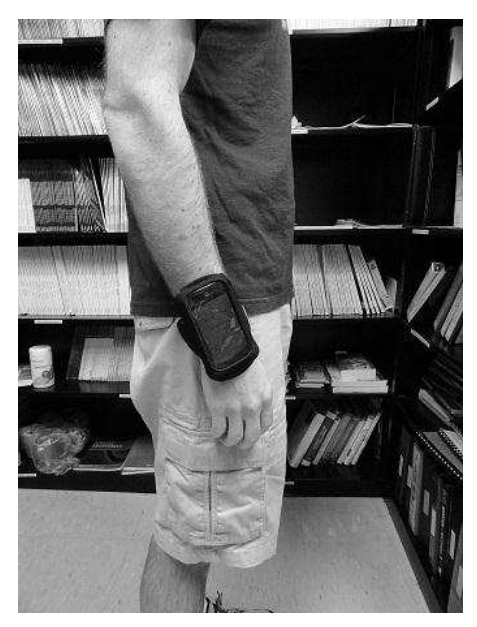 iPhone Based Data Logger

Long Battery Life
High resolution data
High customizability

Big Size
Low comfort
http://www.ces.clemson.edu/~ahoover/theses/dong-diss.pdf
Other Devices
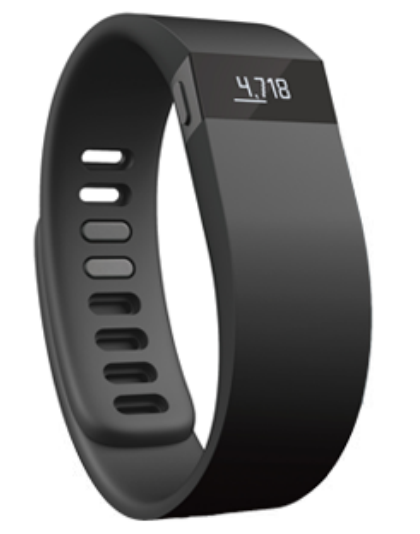 Activity Trackers

Long Battery Life
Small Size
High Comfort
Economical Cost

Low resolution data
No customizability
No gyroscope
The Fitbit Flex
https://www.flickr.com/photos/uscpsc/13104103473
Other Devices (cont)
Research Devices

Average Battery Life
High resolution Data
High customizability
Medium Comfort

High cost
Development Kit: $2000
Unit : $249
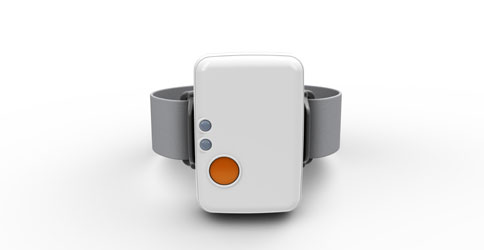 Promotional photo of the SHIMMER
www.shimmersensing.com/shop/shimmer3
Other Devices (cont)
Smartwatches

Average Battery Life
Average customizability
OK Comfort
Some have all sensors
High cost
Unit : $249
Low resolution data
Samsung Gear 2
https://www.flickr.com/photos/ridble/12794729274/in/photostream/
Summary
Note: Sizes are as follows:
Small : Wrist watch or similar
Medium: Larger than wrist watch, smaller than a smartphone.
Large: Smartphone
Novelty
New Wrist mounted device to log motion data

Good Battery Life
High customizability
Economical Cost
High Comfort

Smaller size leads to more comfort, and the user can wear it longer
Methods
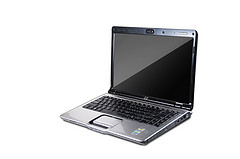 Computer
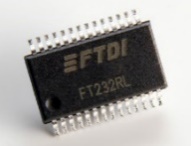 USB to UART
Sensors
Memory
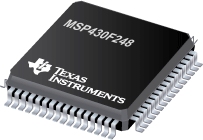 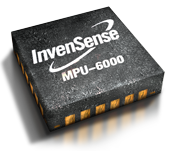 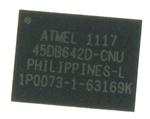 Microcontroller
http://www.ti.com/graphics/folders/partimages/MSP430F248.jpg https://www.flickr.com/photos/40875537@N04/5659910644
http://www.snowcap.fi/uploads//2011/12/mpu6000.png	http://electronics-diy.com/img/FT232RL_chip.jpg
http://www.mouser.com/images/adestotechnologies/images/cason8.jpg
Components
Sensor
Memory chip
Microcontroller
USB to UART bridge
Battery
Battery charger
LED
Button
Case
Procedure
Part selection

Circuit design / Prototype / Programming

PCB design

Soldering
Sensor
MPU-6000: MEMS 6 axis sensor
2.375 – 3.46 V supply
Current Consumption:
Accelerometer : 200 uA
Gyro + Acc: 3.8 mA
Digital Communication over SPI / I2C
8 KHz internal clock
Measurement Range:
Accelerometer: ±2, ±4,±8,±16 g
Gyro: ±250/±500/±1000/±2000 °/sec







Breakout Board

Current Consumption for STMicro LSM330: 6.1 mA
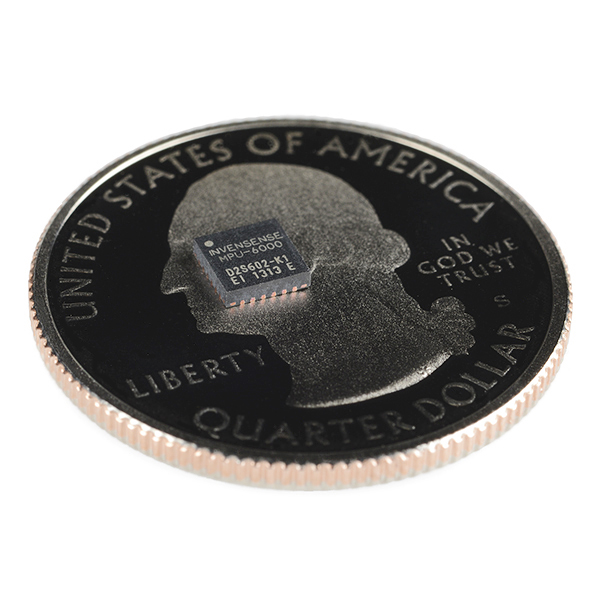 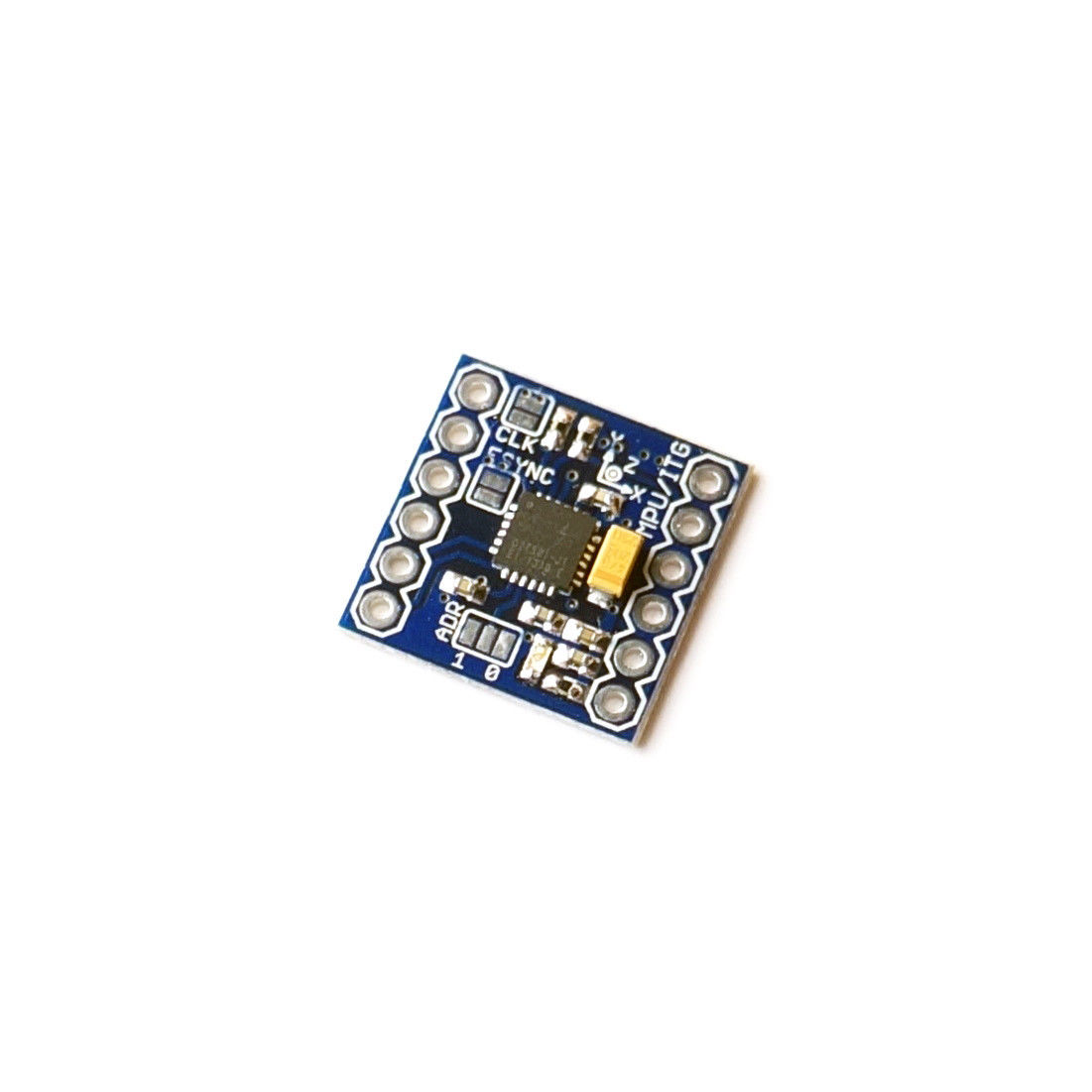 InvenSense MPU-6000
https://www.sparkfun.com/products/11234
http://www.ebay.com/itm/261417344740
[Speaker Notes: Prev work: 3 components, 1 acc, 2 gyro.
Each gyro 6.1 mA

Gyro + Acc 3.8 mA

St Micro 6.1 mA

33% power savings just by using the right component

Breakout Board
Not meant to be used in prototypes. Meant for small handheld devices like phones.
Smaller and smaller.
Hard to connect to these.
Breakout boards breaks the pads on the chips to bigger holes to connect to.
BB was imported from Germany b/c none available here.
BB for sister component was available, but that chip lacks SPI.]
Microcontroller
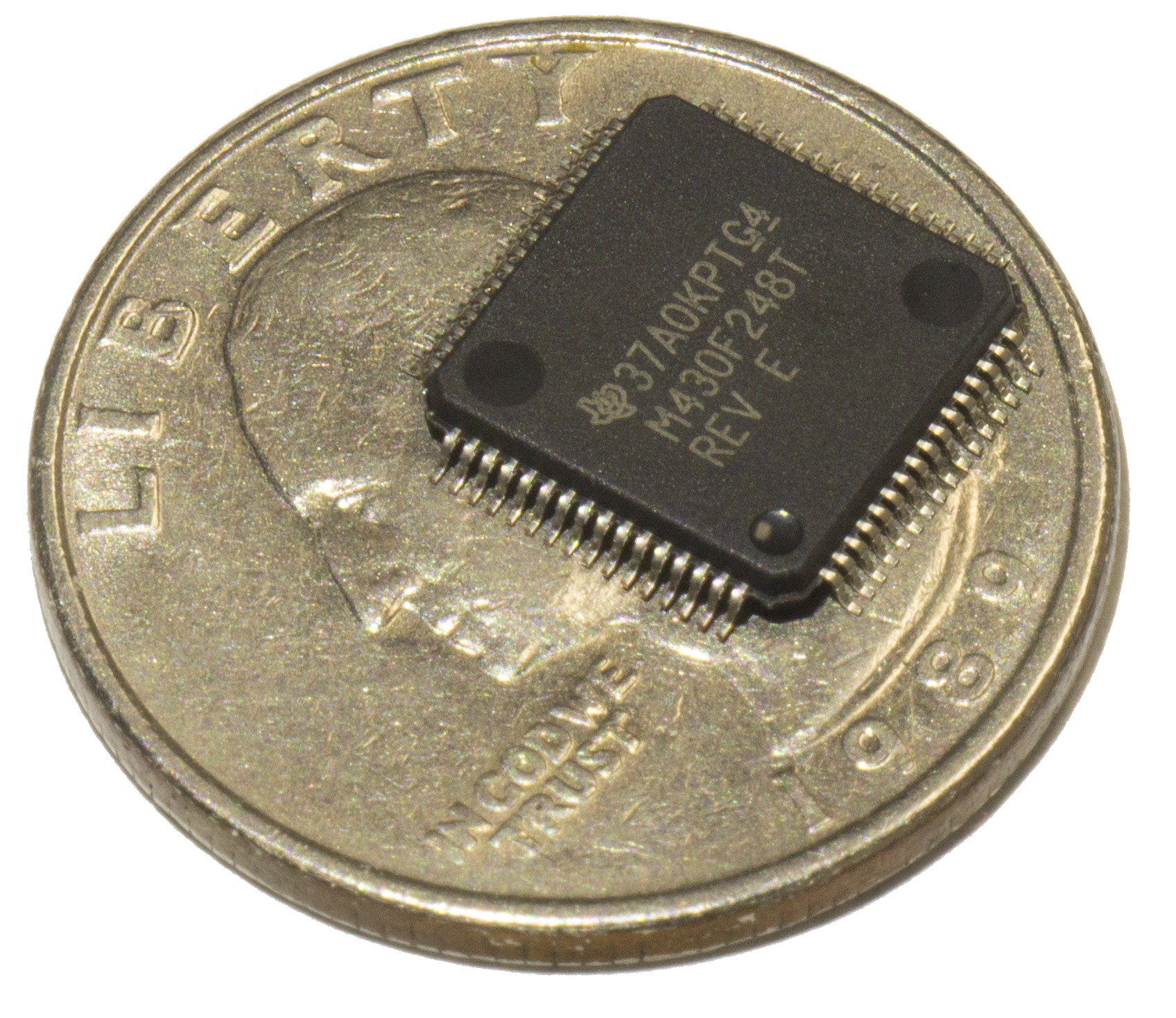 MSP430F248

1.8 – 3.46 V supply
Current Consumption : 270 uA @ 1 MHz
SPI and UART modules
Two 16 bit timers
4 KB RAM
The MSP430F248 microcontroller
[Speaker Notes: Looked at previous work / competitors and selected the MSP430 fam.

400 devices.
We knew it would need to support the memory and the sensor.
SPI
Timer]
Memory
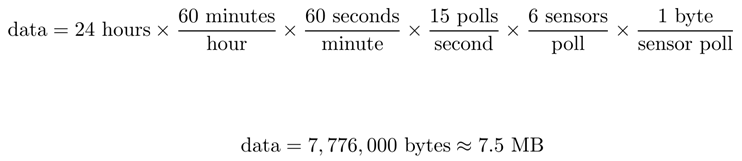 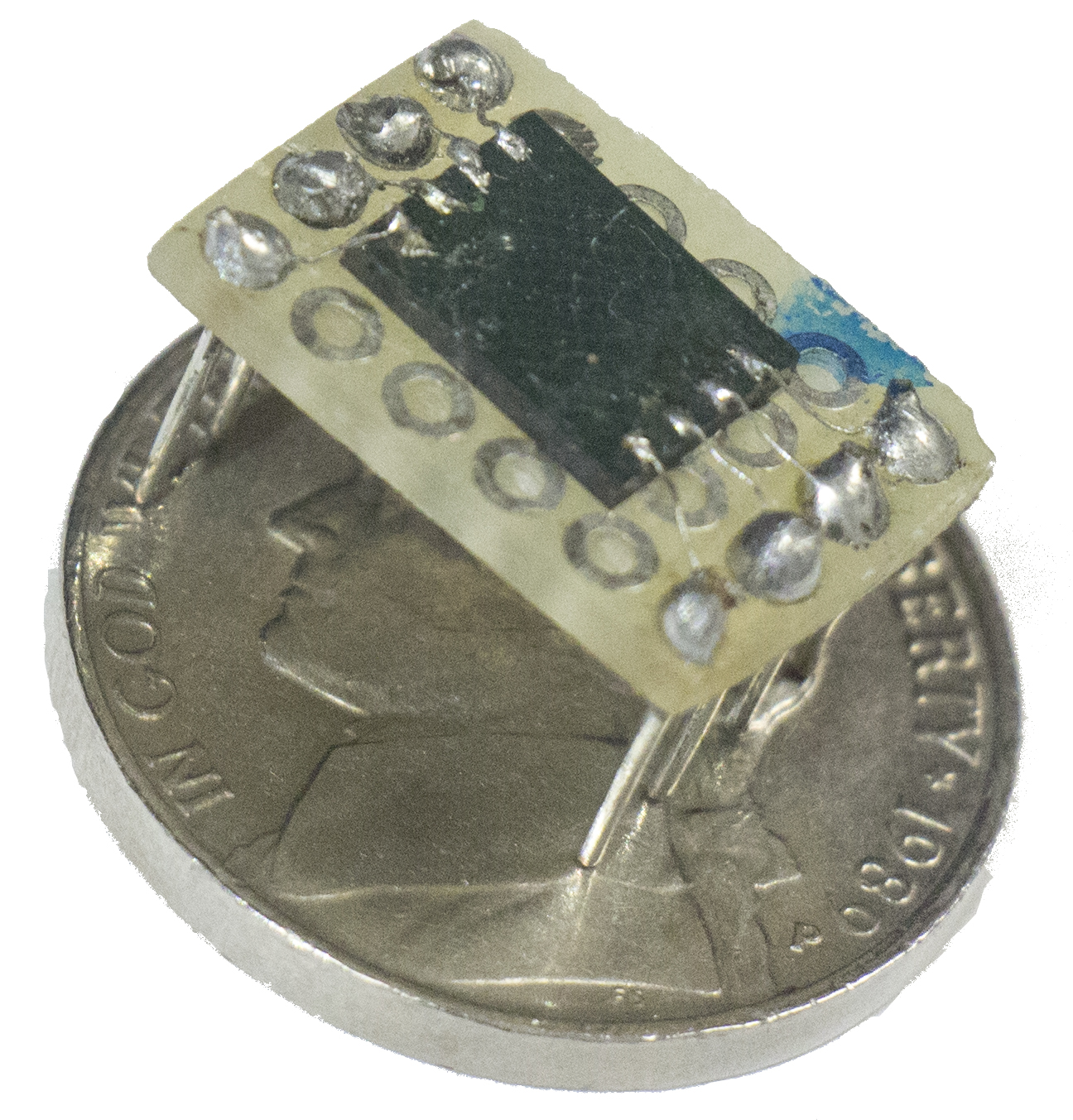 AT45DB642D

2.7 – 3.6 V supply
Current Consumption
Read : 15 mA
Write / Erase : 25 mA
Standby : 25 uA
SPI communication
Package : CASON

Write duty cycle: 0.56%
Average current: 140 μA
Memory chip
[Speaker Notes: High write current
Writes once every 11 seconds, takes about 64 milli

SPI]
SPI
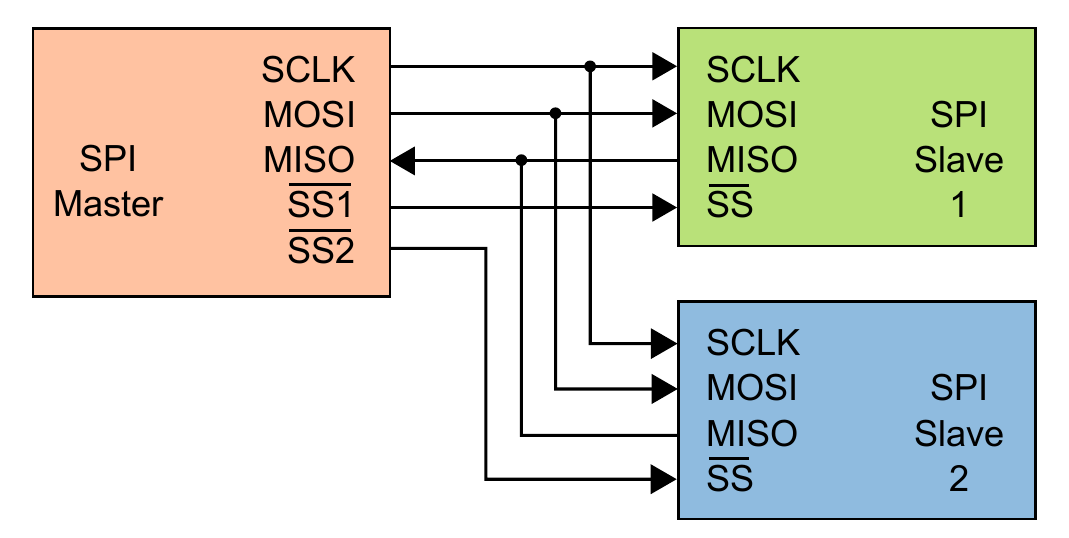 Sensor
Memory
SPI master with two slaves on the same bus
http://en.wikipedia.org/wiki/Serial_Peripheral_Interface_Bus
Data Transfer
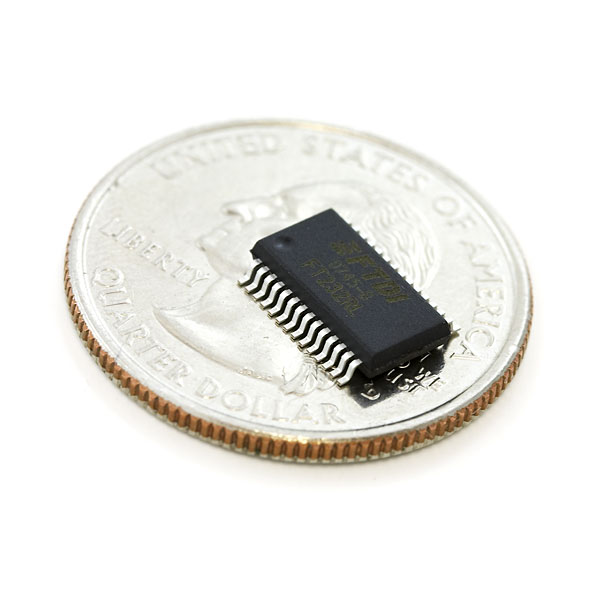 FT232RL USB to UART bridge

5 V supply

Integrated 3.3 V level converter

Data transfer technology would require 18 mA of current over 30 minutes

Using a wired connection allows this power to be sourced from the host

Battery can be charged with the same connector

Allows us to get data off the device
FT232RL
https://www.sparkfun.com/products/650
[Speaker Notes: Once data is recorded the entire day, has to be transferred to a computer.

Computers lack serial ports, replaced by the newer USB standard.

FT232 creates a virtual serial port on the computer through the USB connection.

Why not wireless.
18 mA wireless, 30 minutes time, need battery power.
Wired lets us source this from host.]
LED
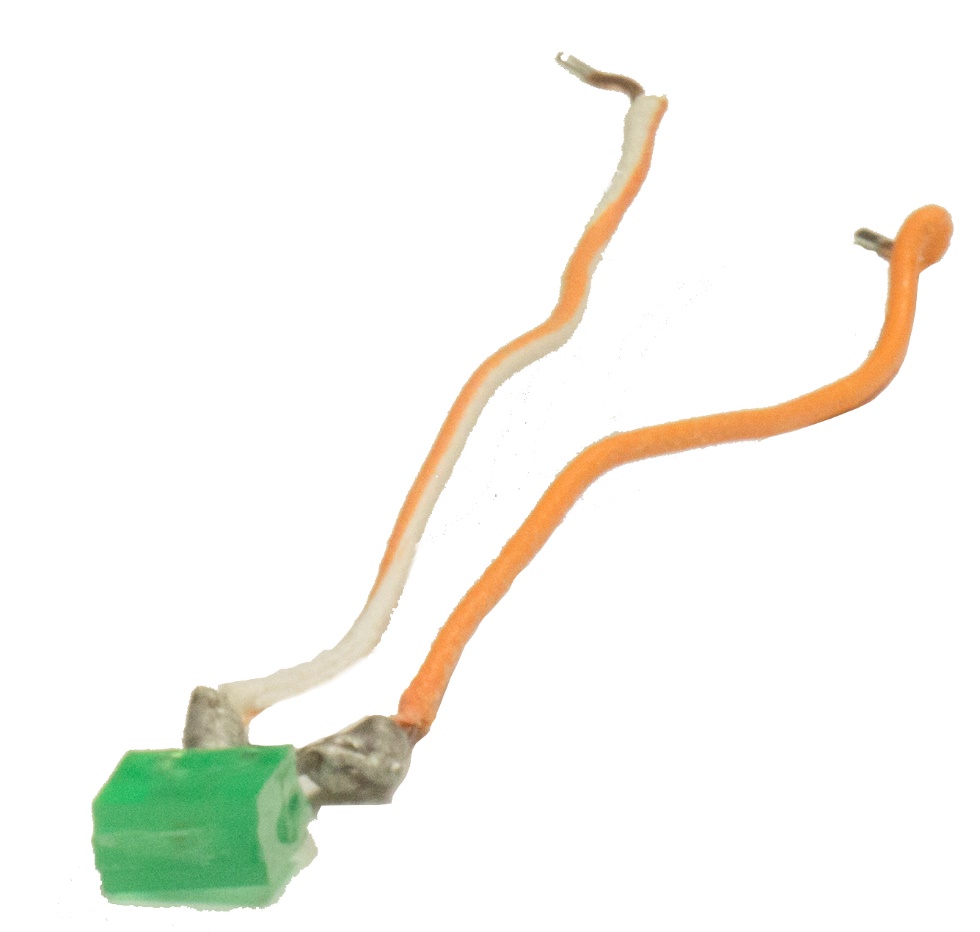 Typical current draw of 20 mA

Duty cycle: 0.56%

Average current: 110 μA

Off the shelf LED
Photo of a LED
Case
Ergo Minitec Series

Largest case used for previous work

Smallest case measures 52 mm x 32 mm x 15 mm

Intermediate ring allows a strap to pass through

Lightweight
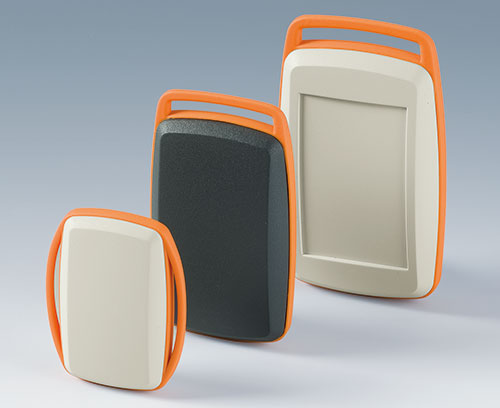 Ergo Minitec Series Cases
http://www.okw.com/en/Plastic-enclosures/Minitec.htm
Battery
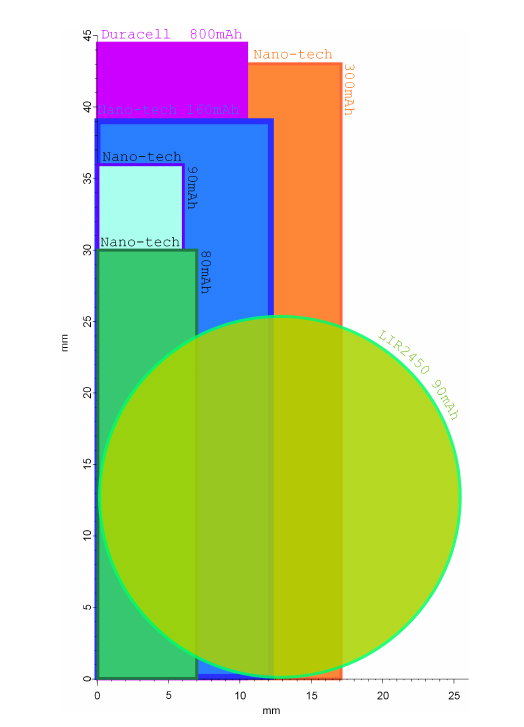 Turnigy Nano-tech 160 mAh

Most batteries would fit in 52 mm x 32 mm

Case is limiting factor

Case is curved so the Duracell AAA 800 mAh, Nano-tech 300 mAh and LIR2450 90 mAh batteries wouldn’t fit

Nano-tech 160 mAh provides the highest battery capacity
Top view profiles of different batteries considered
Prototype
Programming
Simplified algorithm for the device
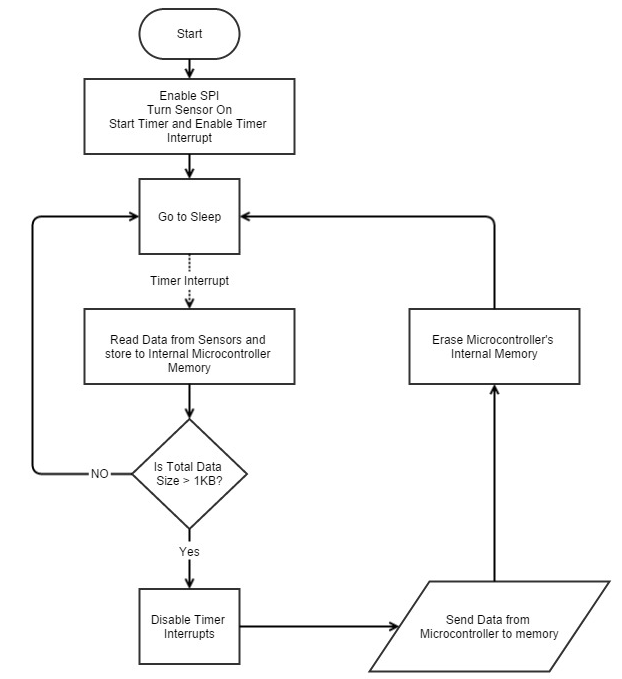 Programming (cont)
MSP430 JTAG Tool
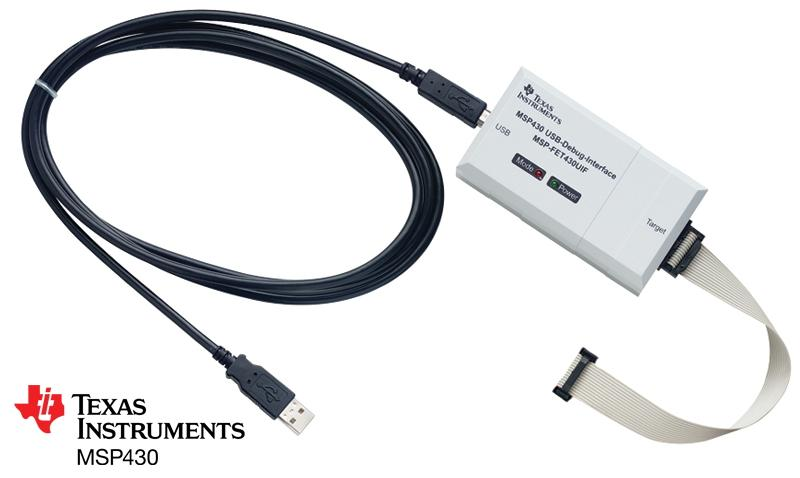 Photo: Texas Instruments
PCB Layout
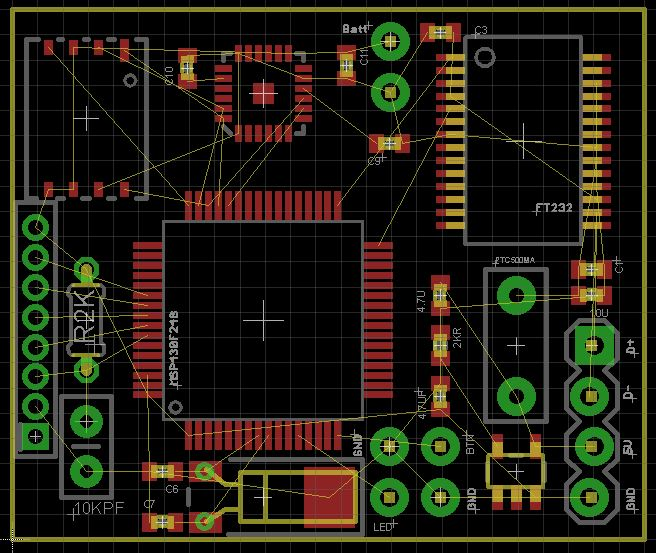 Parts placed before routing
PCB Layout (cont)
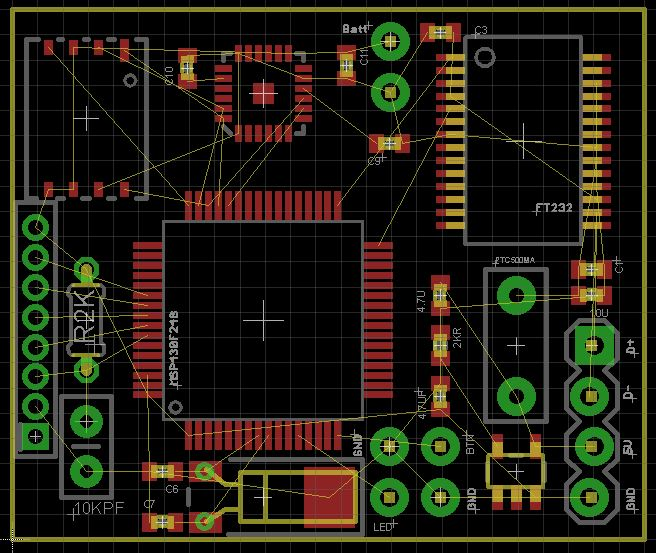 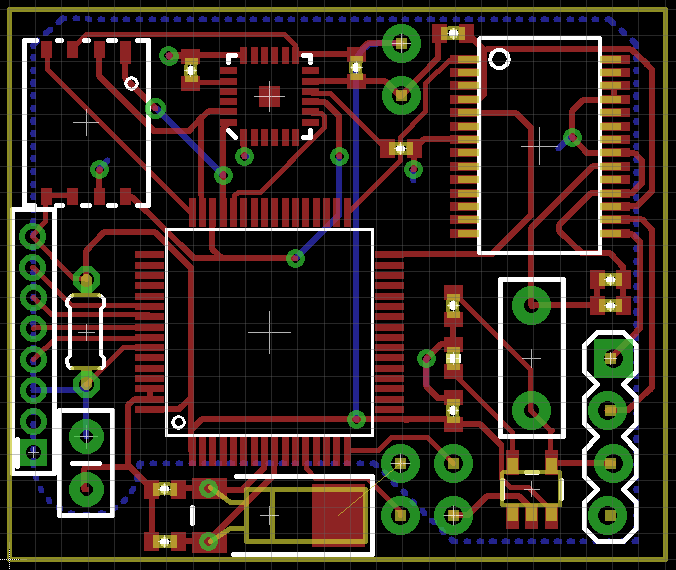 PCB layout after routing
Soldering (Mounting Parts)
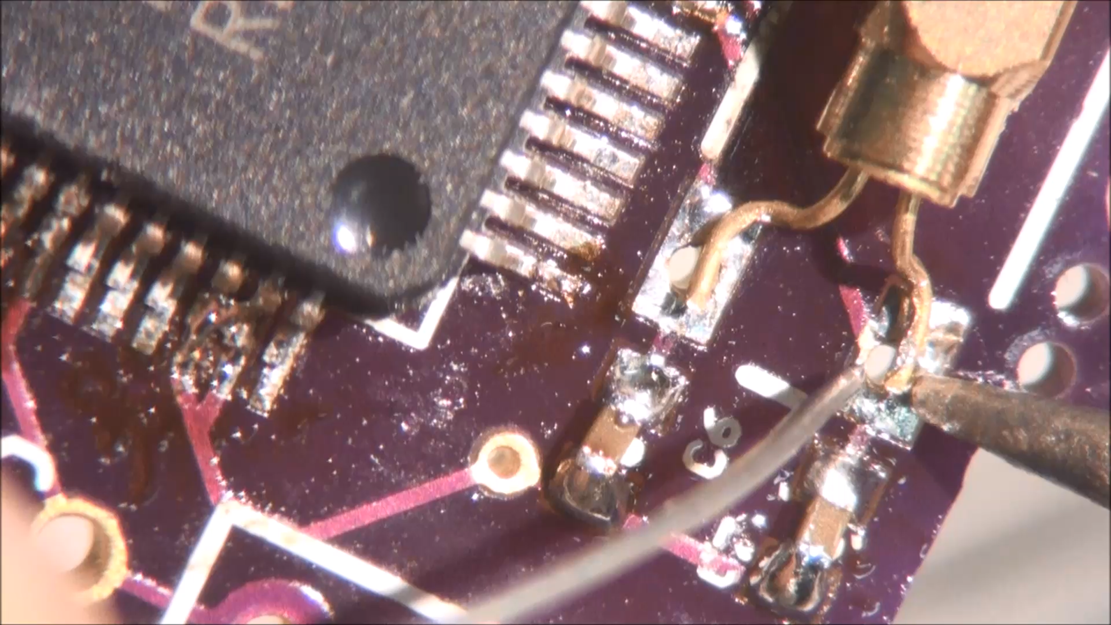 Video : Soldering Crystal (41 seconds)
Soldering (cont)
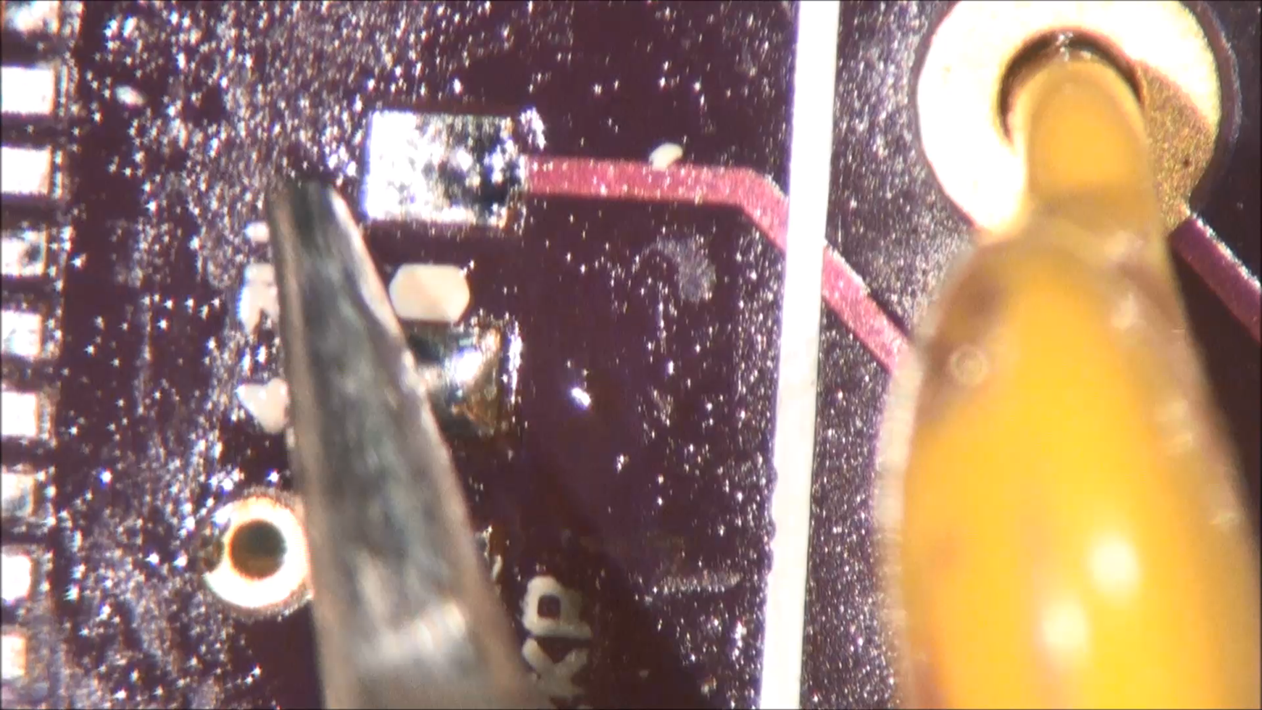 Video : Soldering SMD Resistor (44 seconds)
Z – axis tape
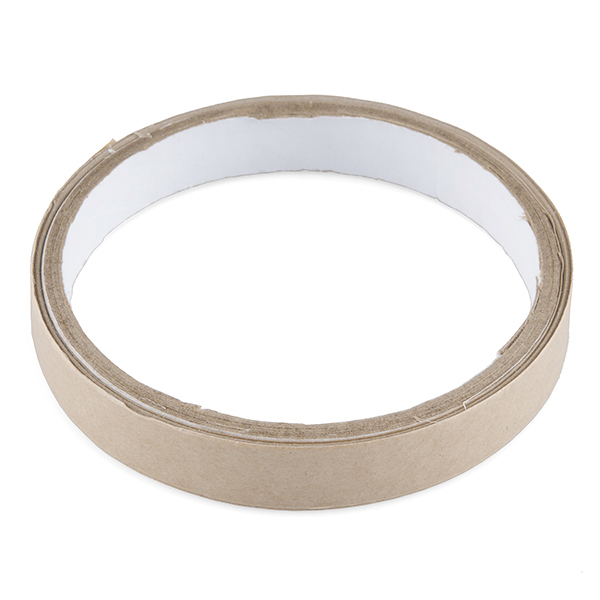 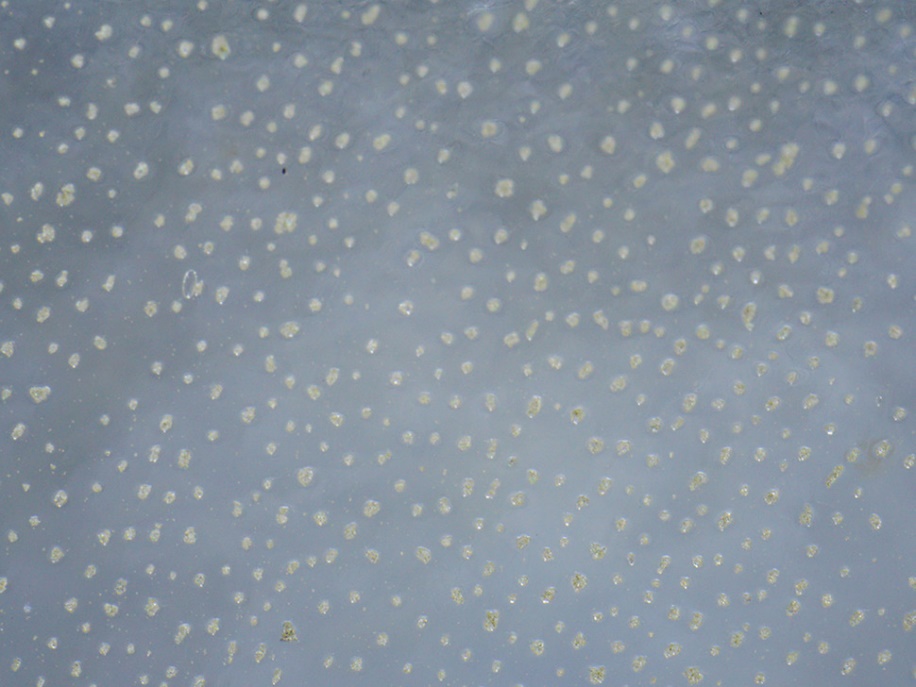 Z – axis tape reel
Z – axis tape under a microscope
http://www.adafruit.com/product/1656
https://www.sparkfun.com/products/12042
Soldering (cont)
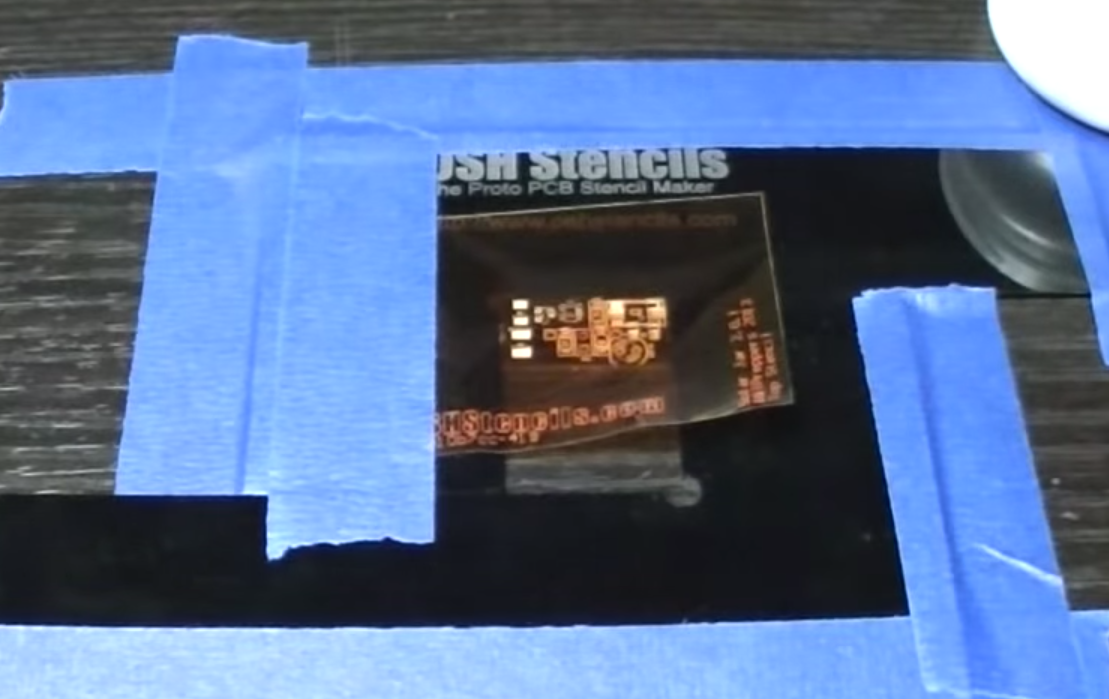 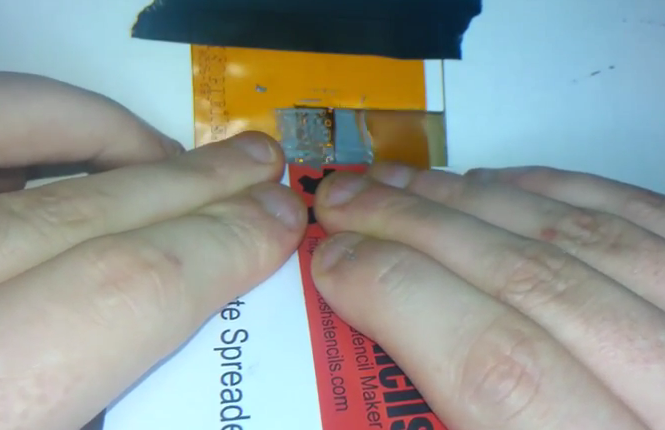 Stencil placement
Solder paste application
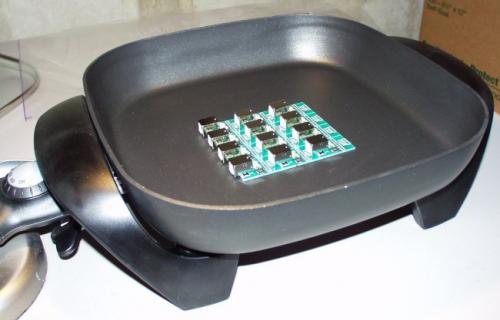 Hot plate reflow soldering
https://www.sparkfun.com/tutorials/59
https://www.youtube.com/watch?v=P7Fa-WZHxbI
https://www.youtube.com/watch?v=1RMtOAHbfvU
Final Device
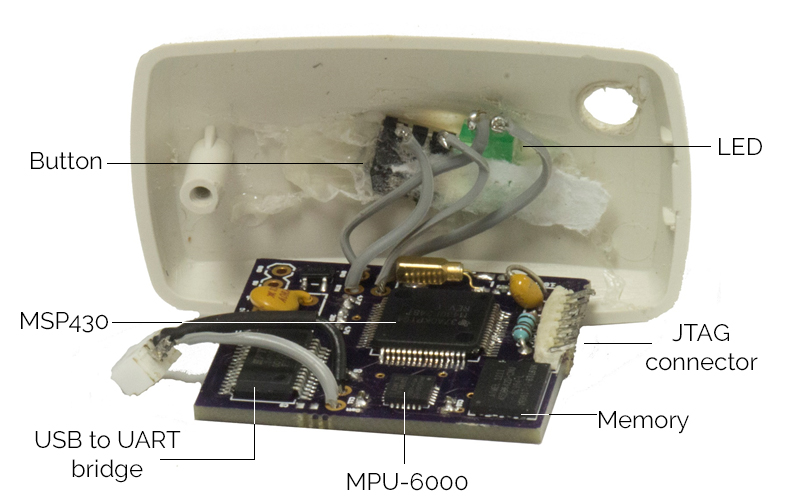 Final PCB with top case cover
Results
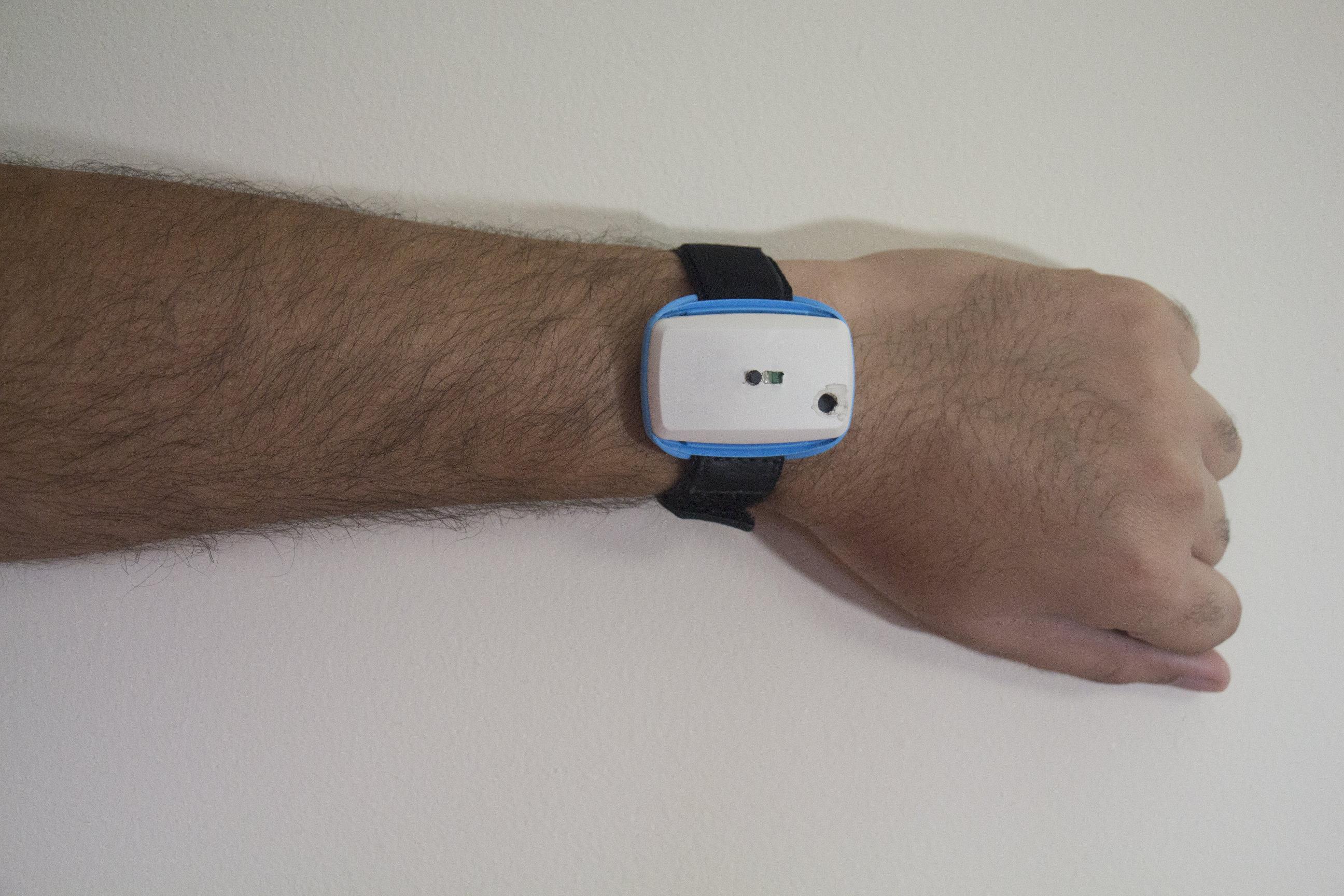 Final device mounted on wrist
Results (cont)
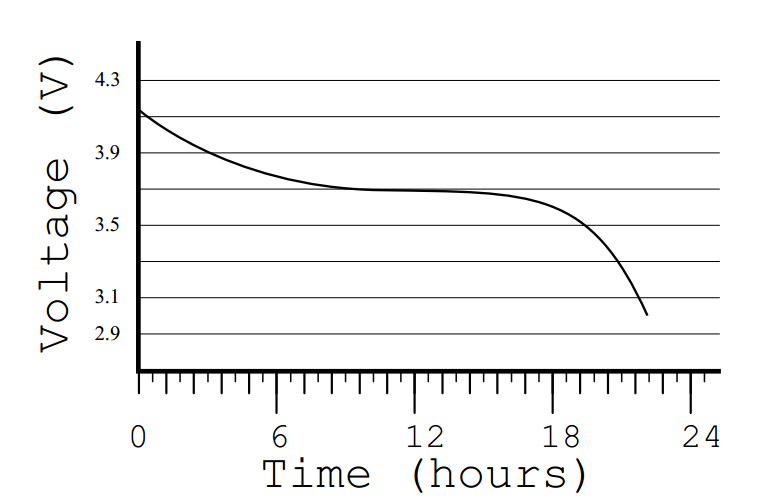 Battery life of active device
Results (cont)
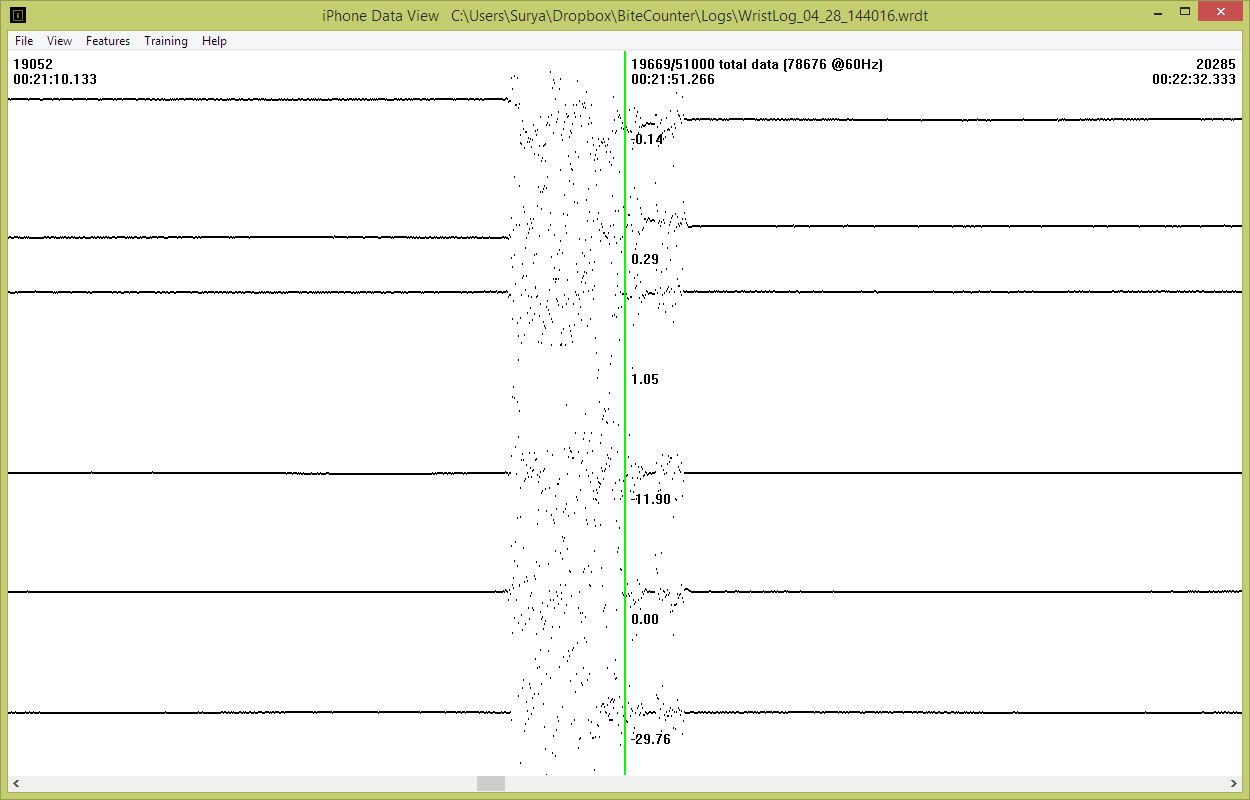 WristView showing recorded data
Results (cont)
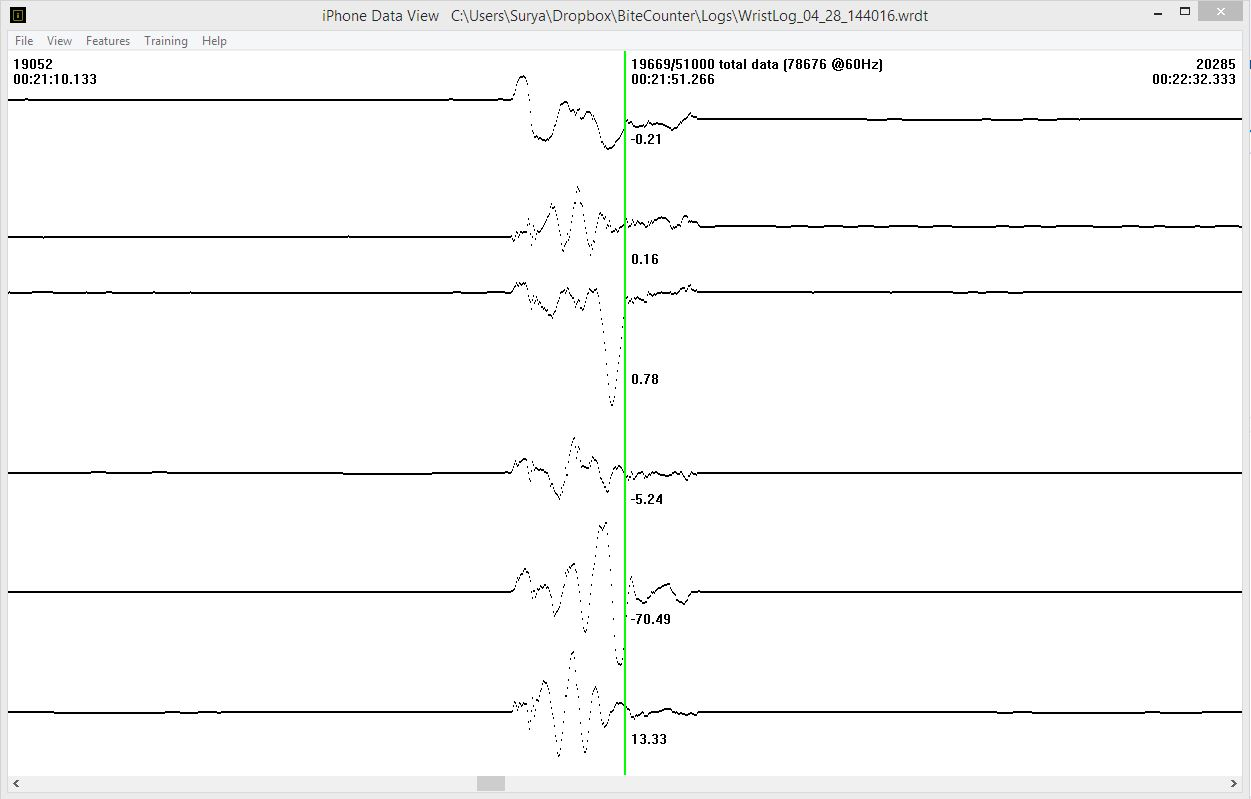 WristView showing smoothed data
Results (cont)
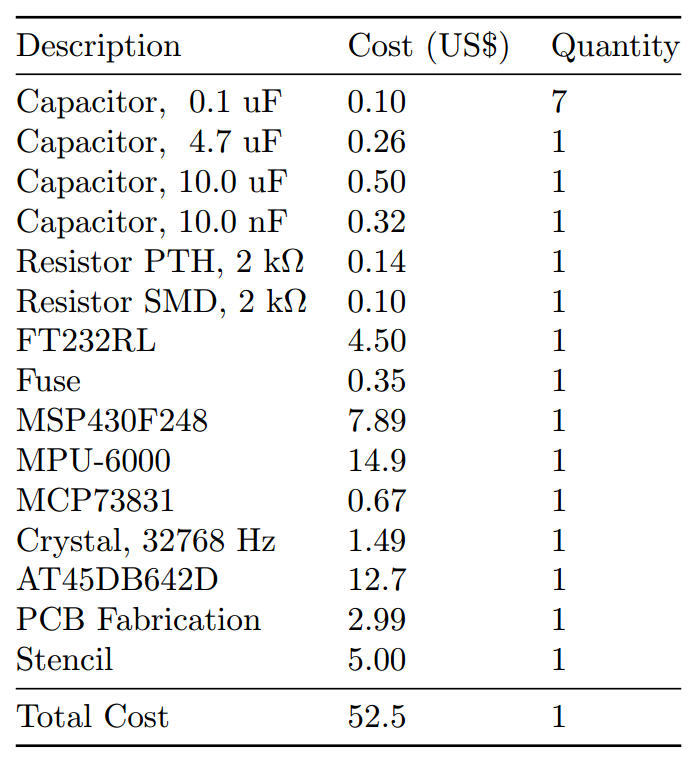 Device production cost
Results (cont)
Good Battery Life
High customizability
Economical Cost
High Comfort
Challenges
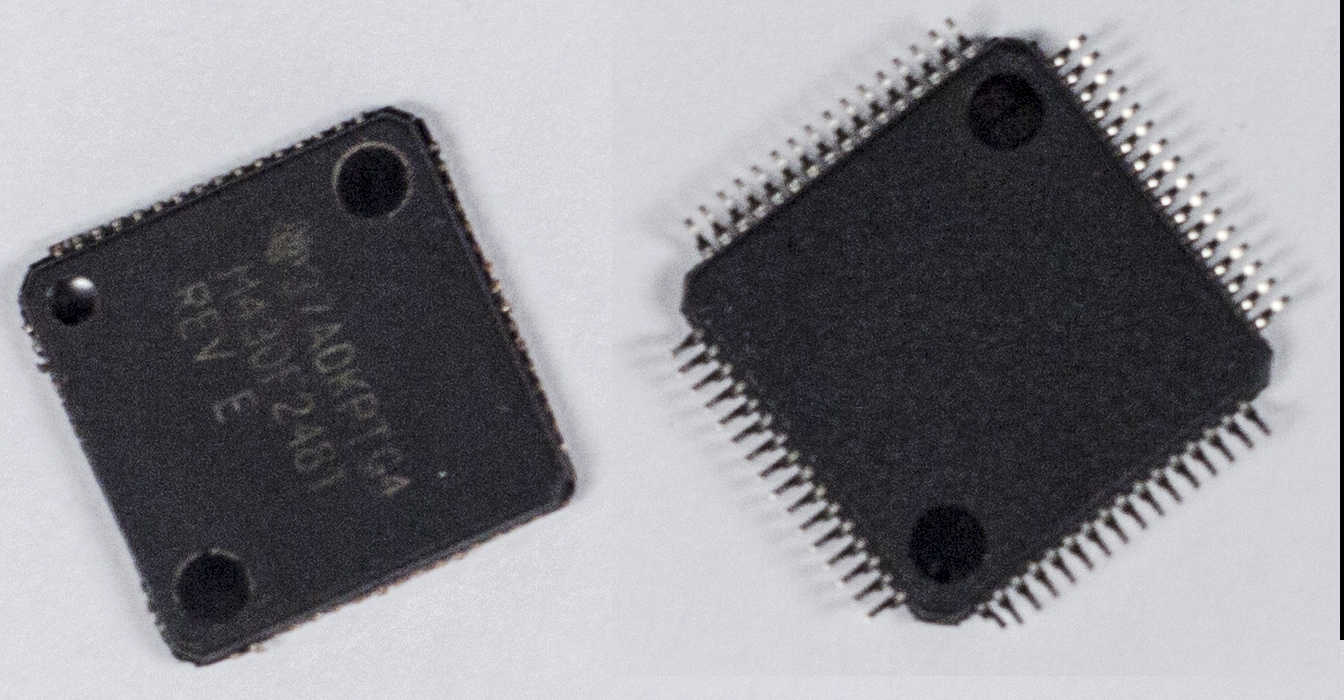 Microcontroller after cutting pins to desolder
Future Work
Dataset of wrist motion movement needs to be created

100 – 200 subjects wearing this device for up to 2 weeks each

20 – 25 devices needed
Future Work (cont)
Add a local time feature to the watch

Consider using EMG sensors to pursue new algorithms

Try a different profile with custom molded case
Questions ?
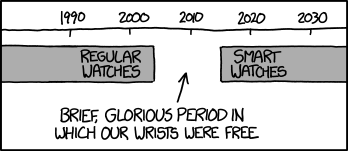 Old people used to write obnoxious thinkpieces about how people these days always wear watches and are slaves to the clock, but now they've switched to writing thinkpieces about how kids these days don't appreciate the benefits of an old-fashioned watch. My position is: The word 'thinkpiece' sounds like a word made up by someone who didn't know about the word 'brain'.
http://xkcd.com/1420/